Communicate Like a Boss: How to do it & why it works
October 11th, 2023
Presented to the Arvada Chamber of Commerce Leadership Boot Camp
By
Jay Voigt MBA, LPC, CAS, SHRM-CP
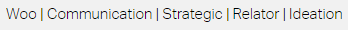 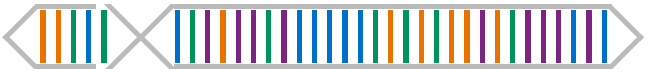 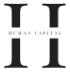 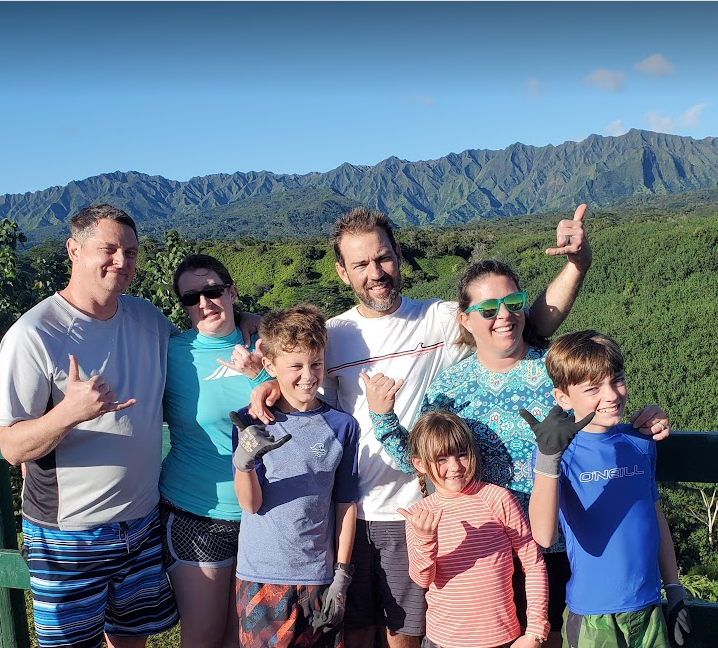 About me:
-20-year therapist & healthcare leader

-Built a career by investing in people

-Help organizations become workplace destinations

-Leader coaching, talent management, HR strategy
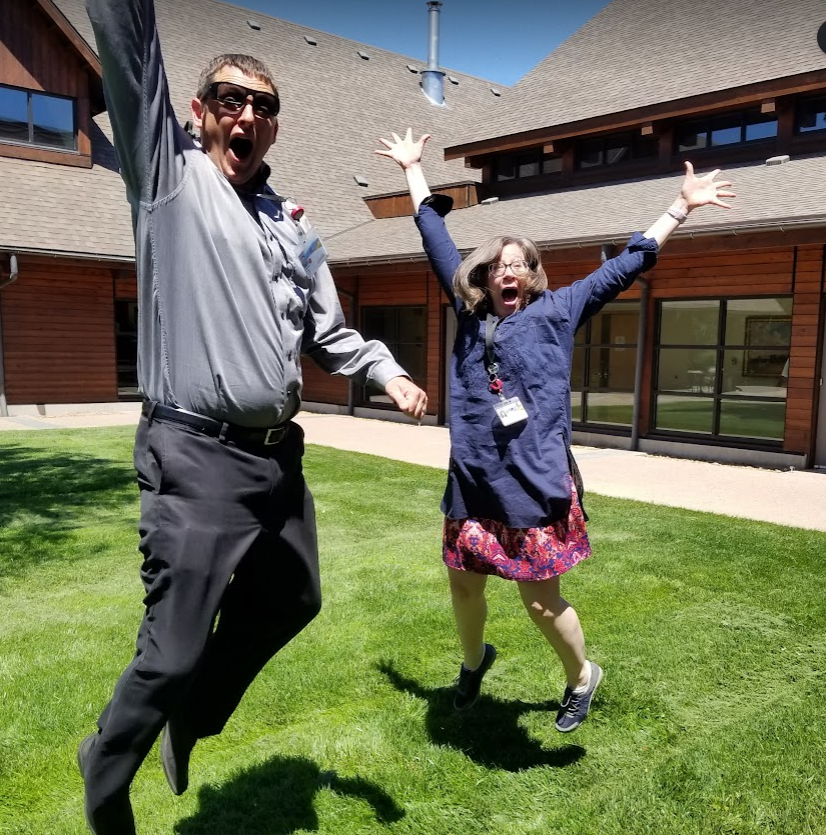 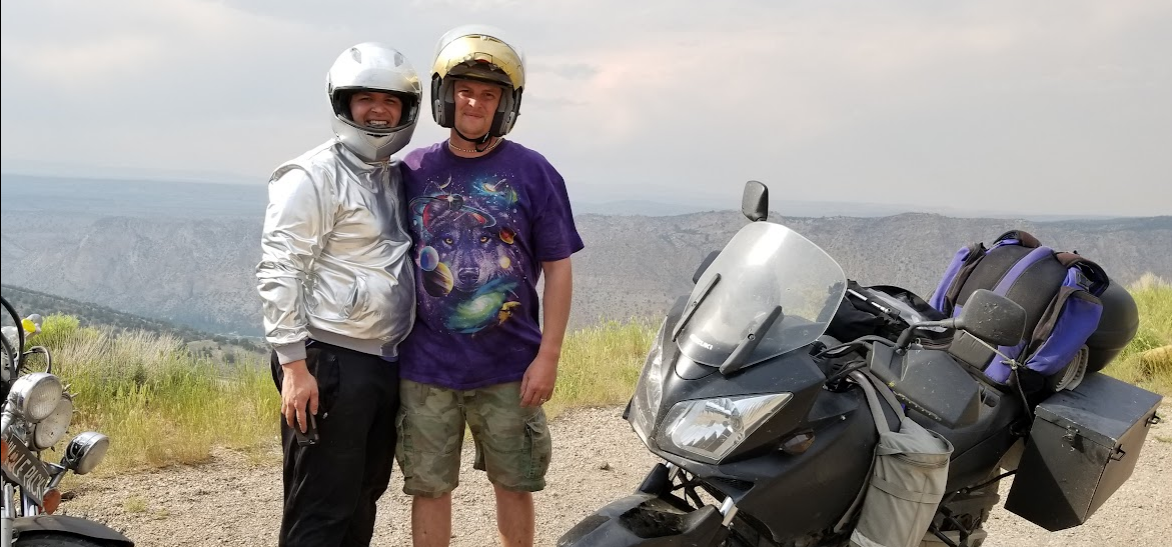 Agenda
Level setting- leading vs managing
Overview of communication types
Leadership communication practice
Q&A
Level setting….
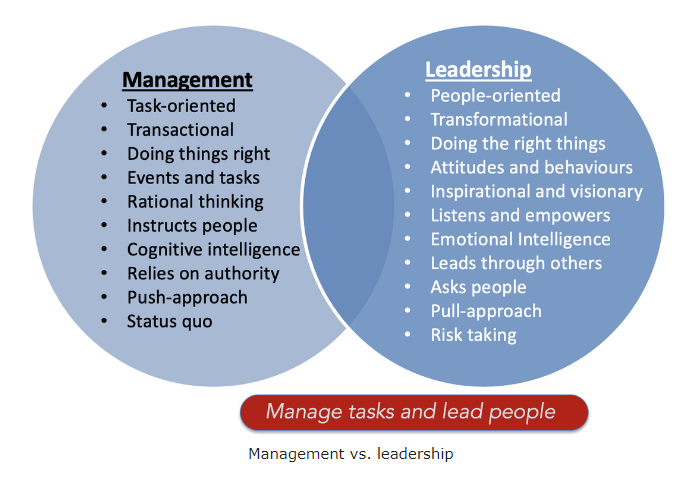 “There’s a significant difference between being in charge and being a leader” – Chris Adams
Mehrabian’s 7-38-55 Rule
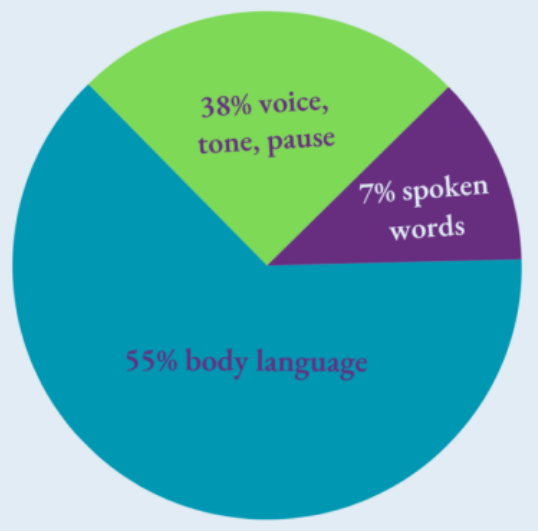 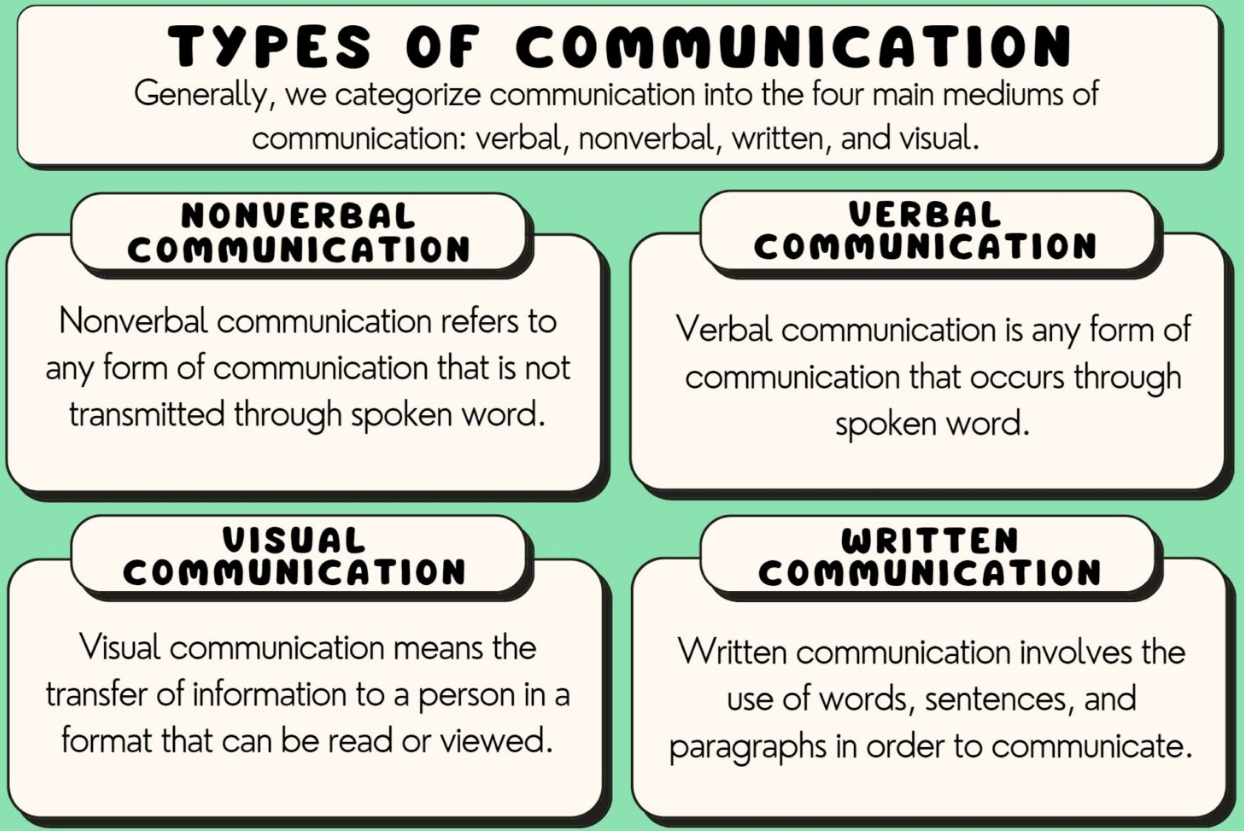 The other kind of communication……..
What is not said
What is ignored
What is prioritized
What is acknowledged
Nonverbal Communication
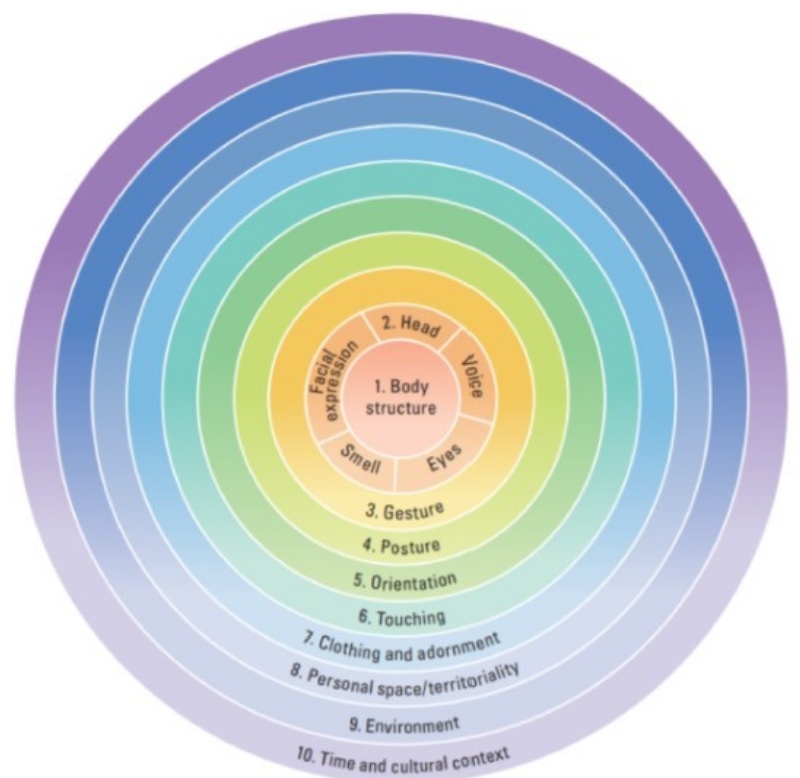 Most difficult
Hard to fake
Requires practice
Life experience/ state
Neuroscience
Verbal communication
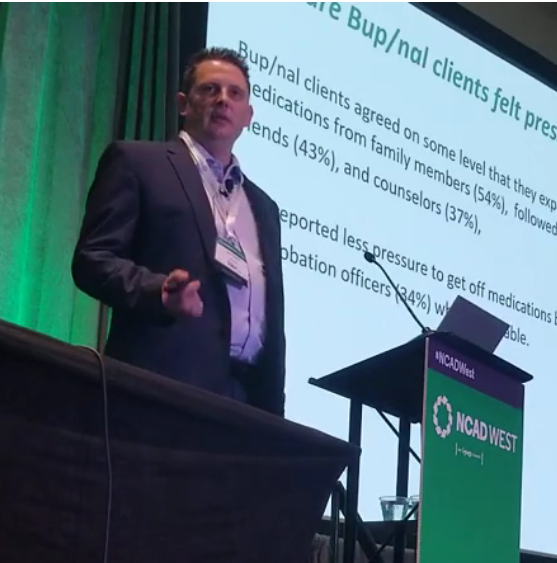 Active listening
Know your audience
Be concise
Check for understanding
Focus on conversation
Volume & pace
Written Communication
Consider your audience
Be mindful of your tone
Proof it
Keep it professional
“If I  had more time , I would have written you a shorter letter”- Mark Twain
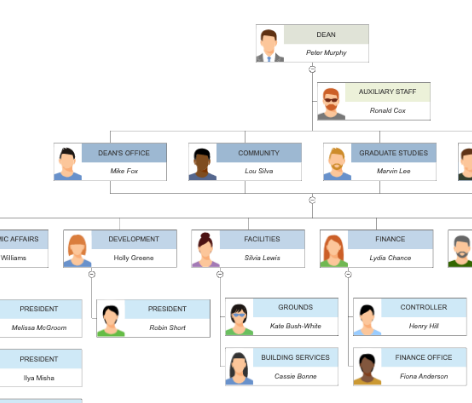 Visual Communication
Infographics
Metaphors/analogies
Data visualization
Storytelling
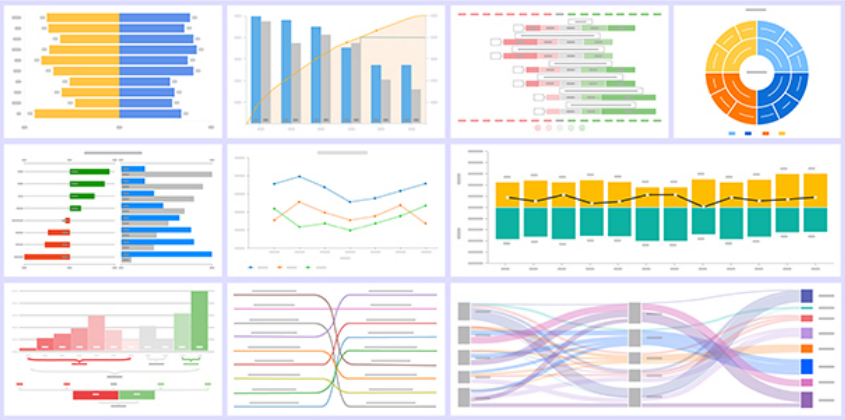 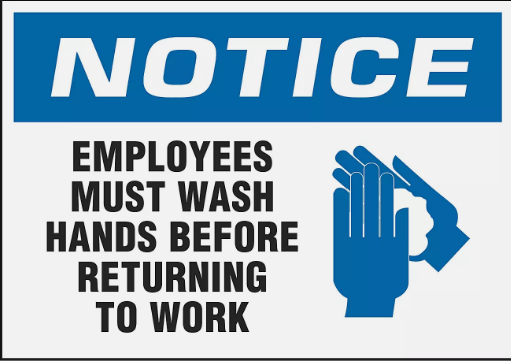 Practice: Giving feedback
How do great leaders communicate:
-Use short words to talk about hard things.
-Choose sticky metaphors to reinforce key concepts. 
-Humanize data to create value
-Make mission your mantra to align teams
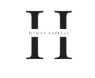 uman Capital LLChttps://human-capitalllc.com/Jay@human-capitalllc.comCell: 720-587-7039
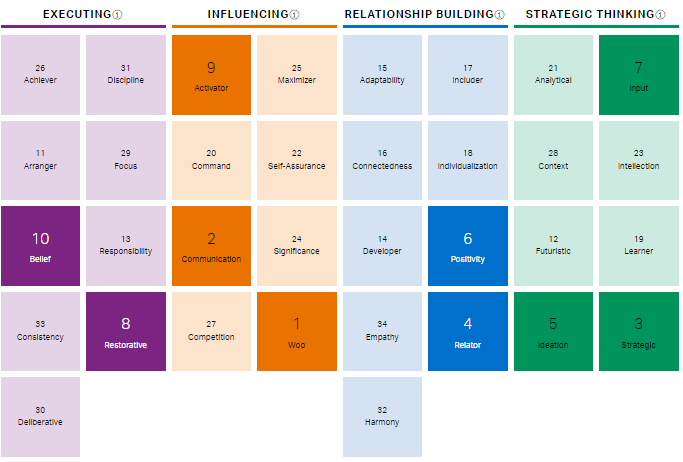 My Clifton Strengths: